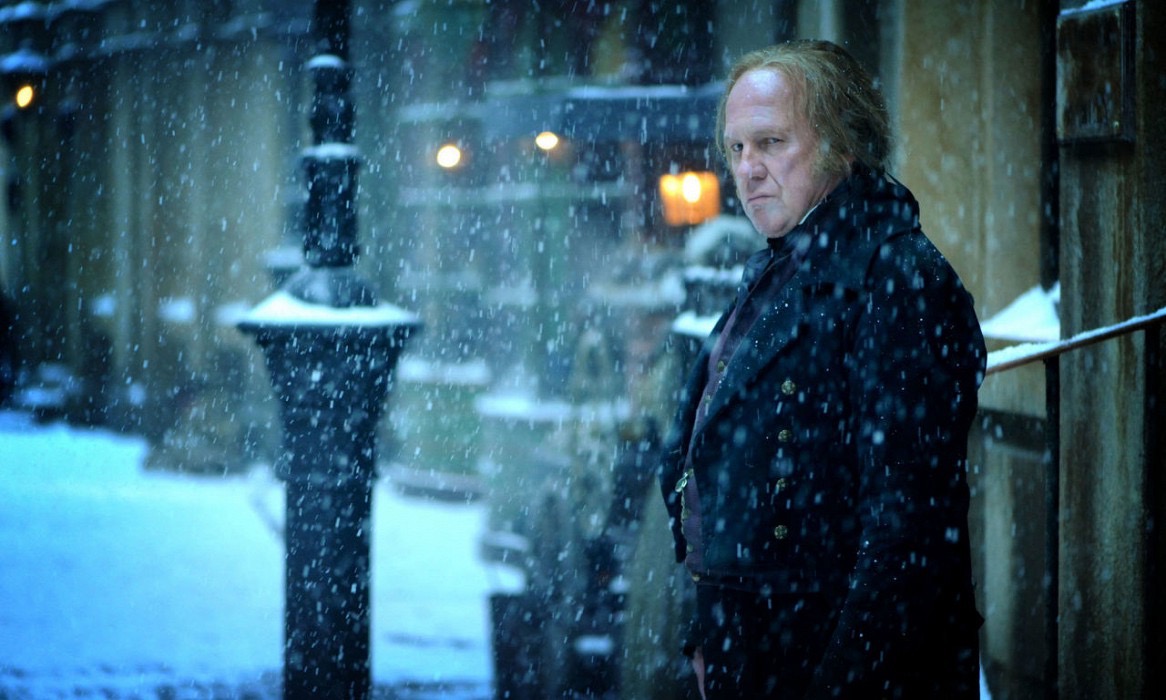 Обработка посетителей сайта в лиды и их конверсия в сделки.
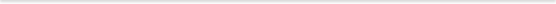 Окара Алексей
Основатель Пинол- сервис выбора CRM
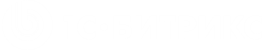 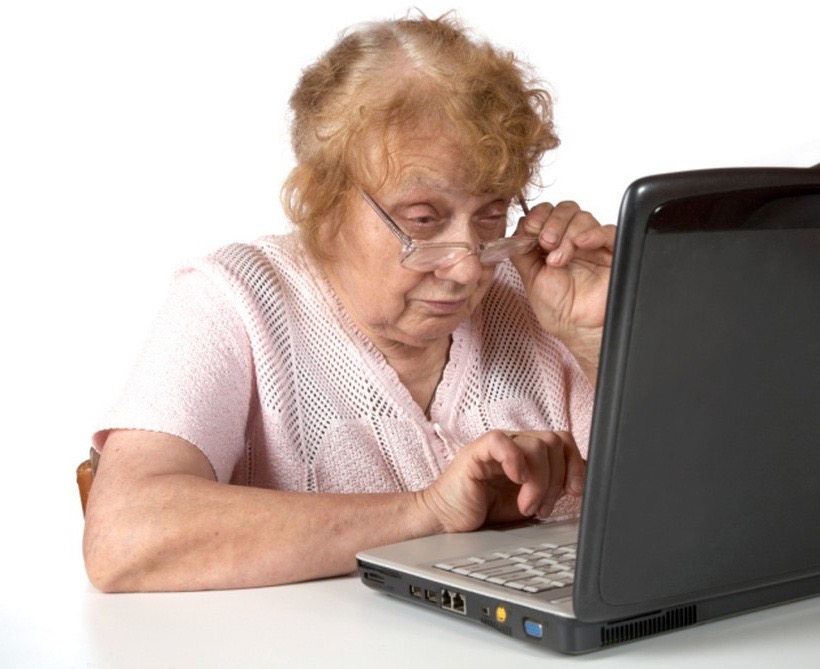 Лиды
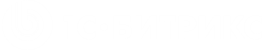 1512 установок, 
4536 звонков, 9820 минут
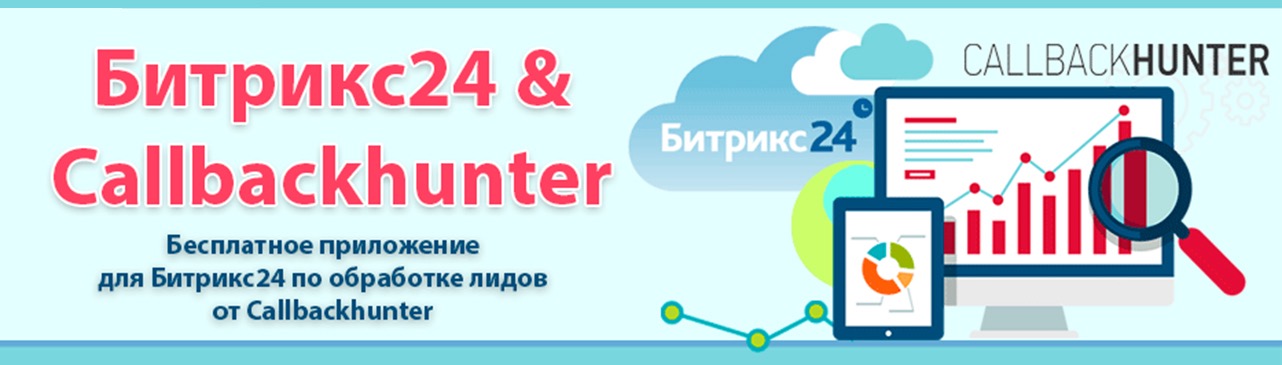 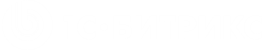 190 установок, 950 чатов, 7600 минут
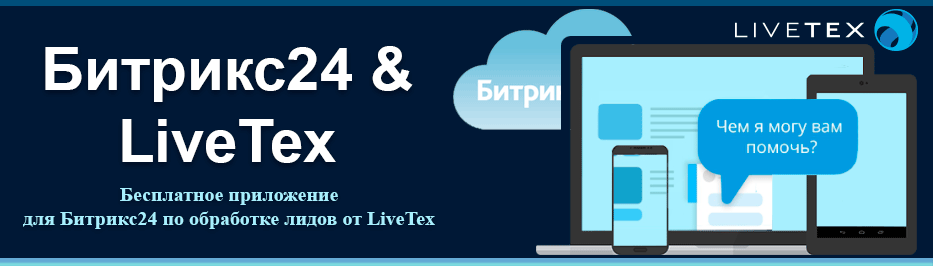 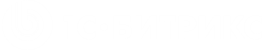 Экстранет
79 % предпринимателей

60% фрилансеров

30% соискателей
3000 групп
34166 задач
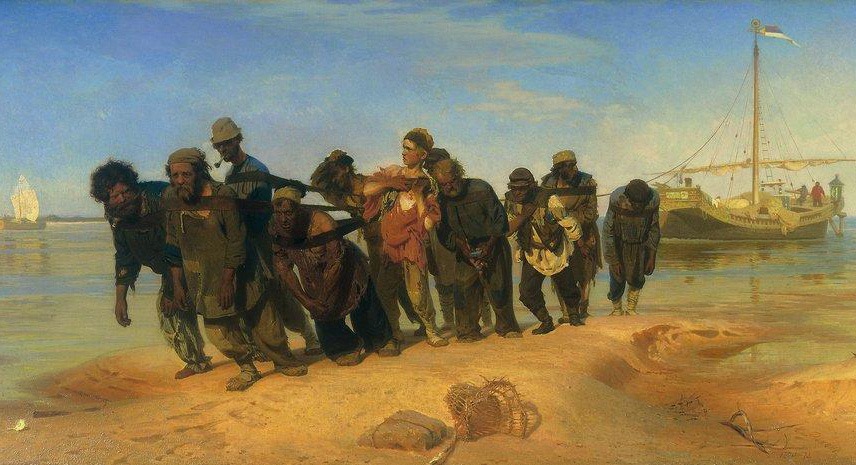 Связаны одной цепью
Руководство
Структура компании
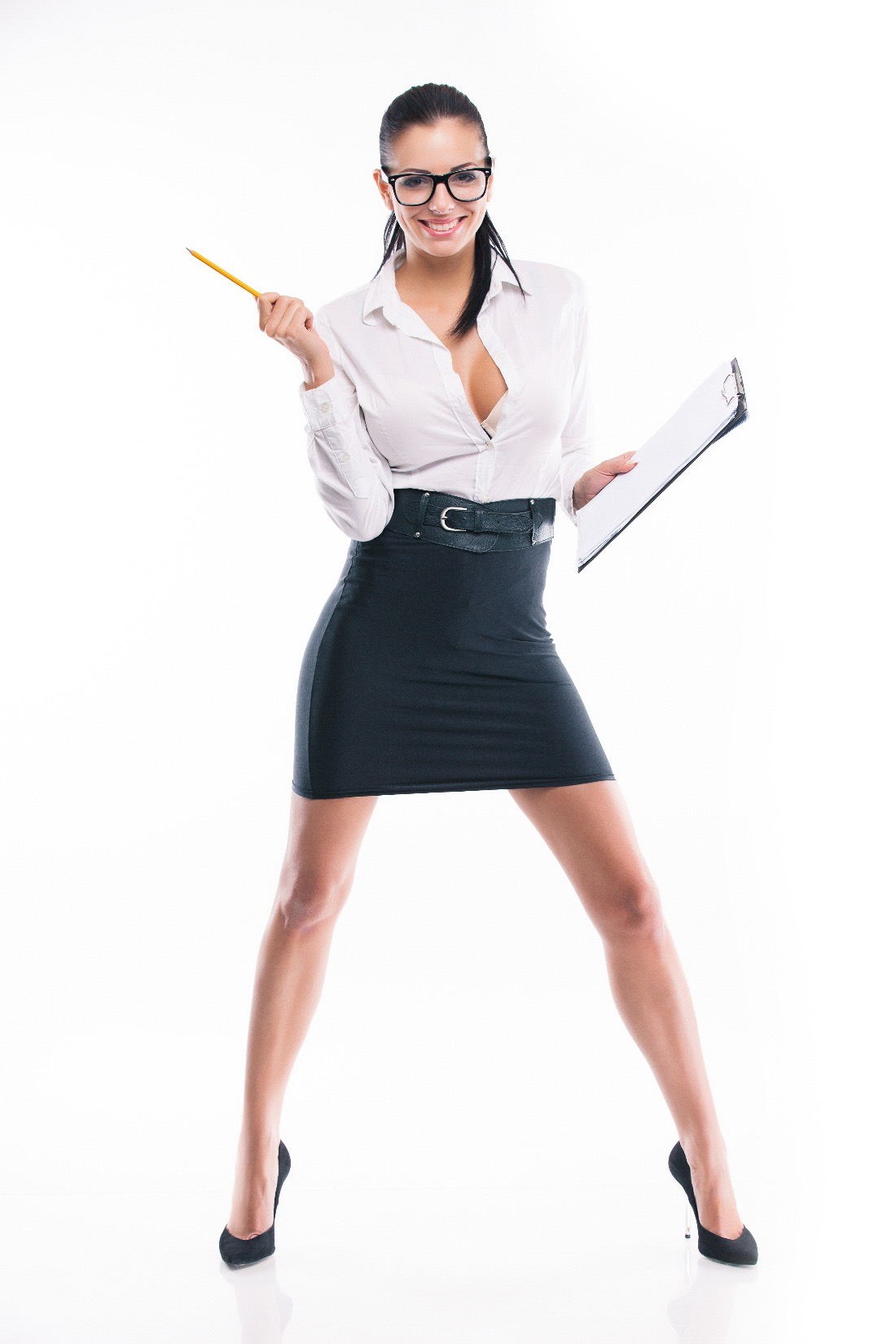 Руководители группы
Менеджеры проекта
Оператор
Оператор
Оператор
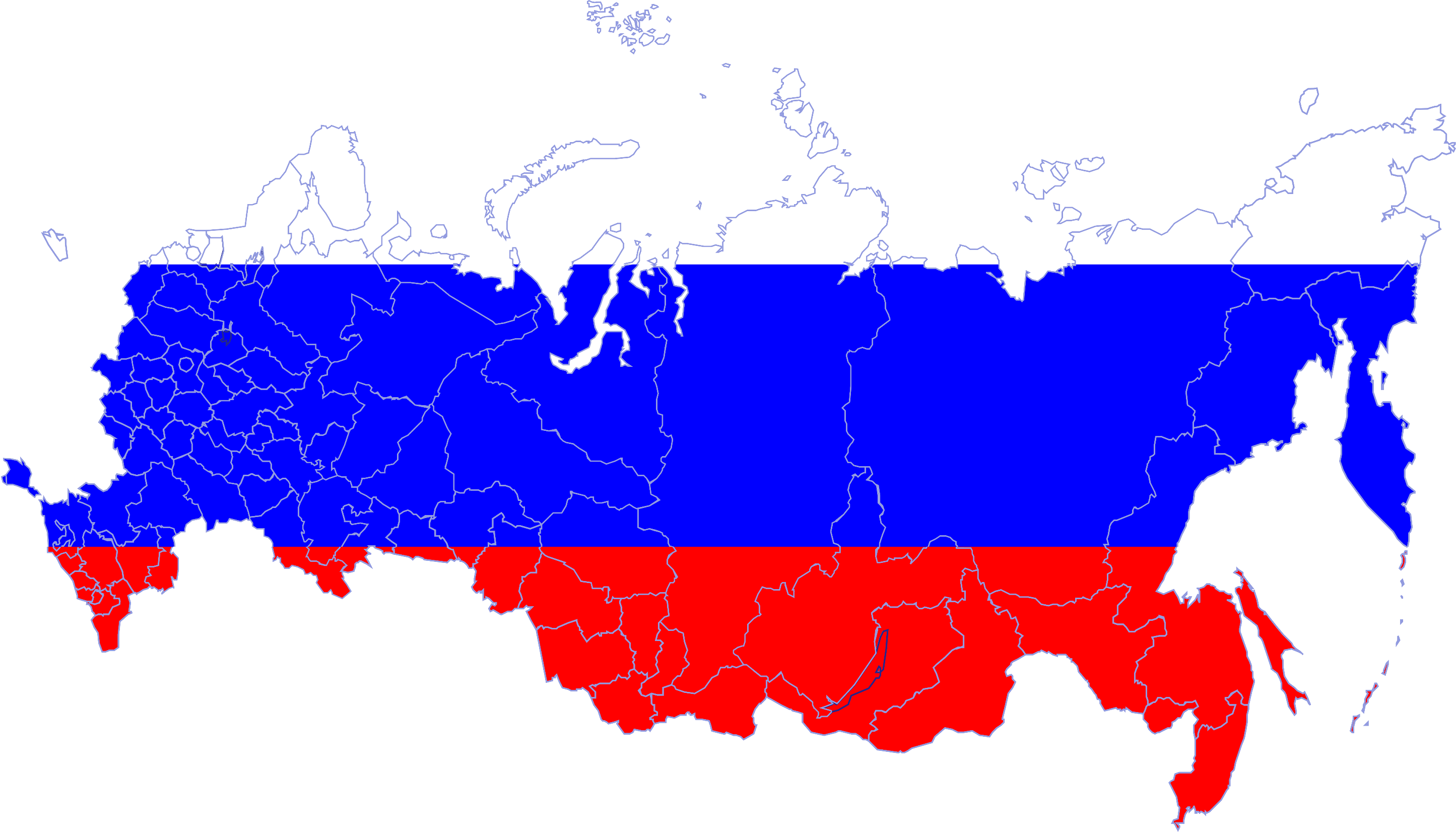 Ареал выбора- вся страна
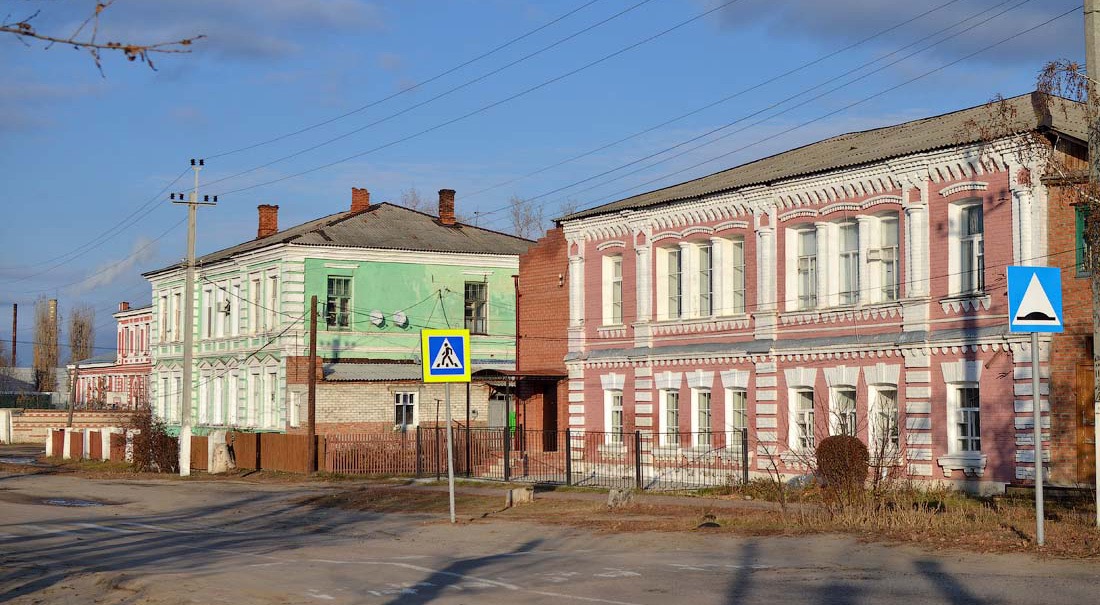 не больше 100 000 жителей
ЗП 15000-20000 на старте
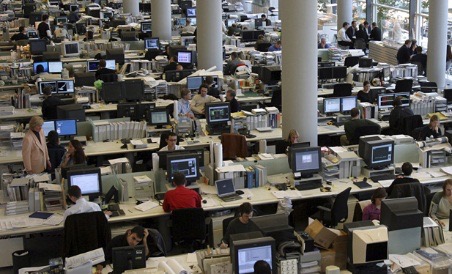 Экономия на офисе
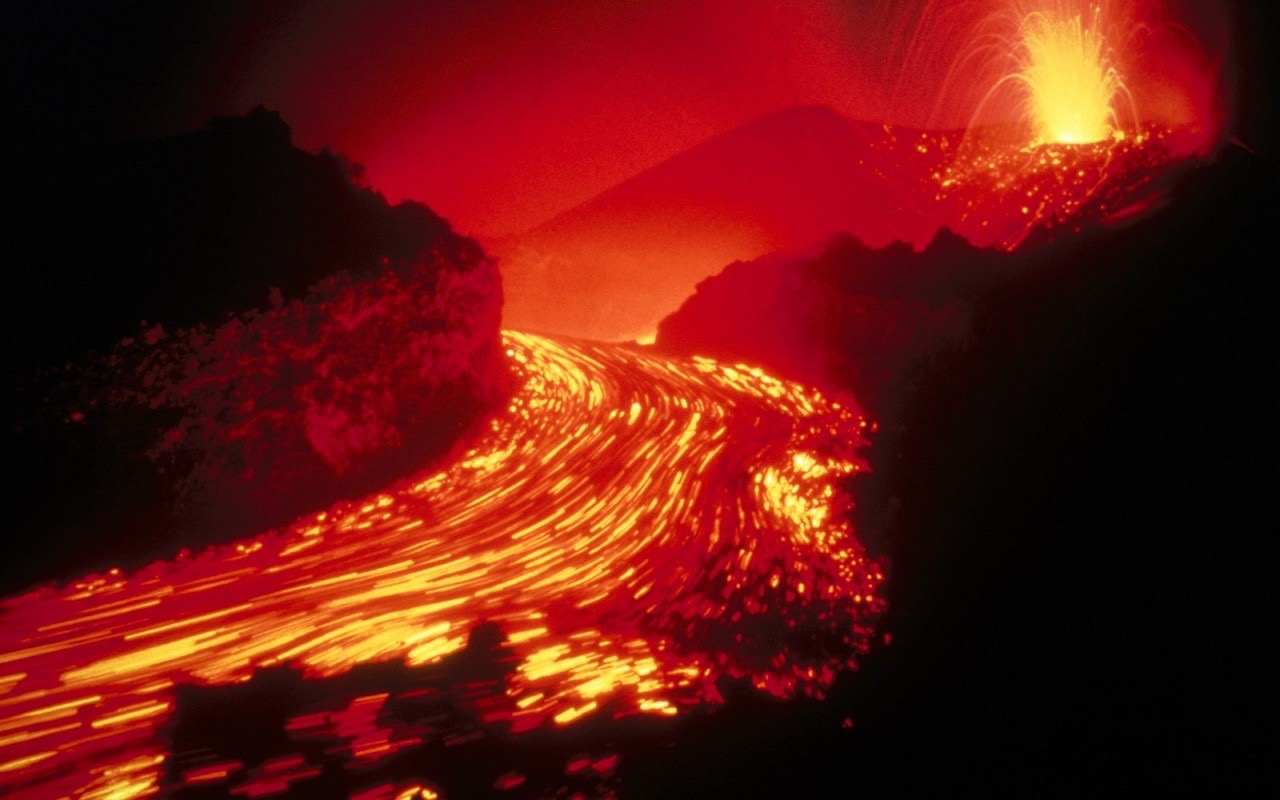 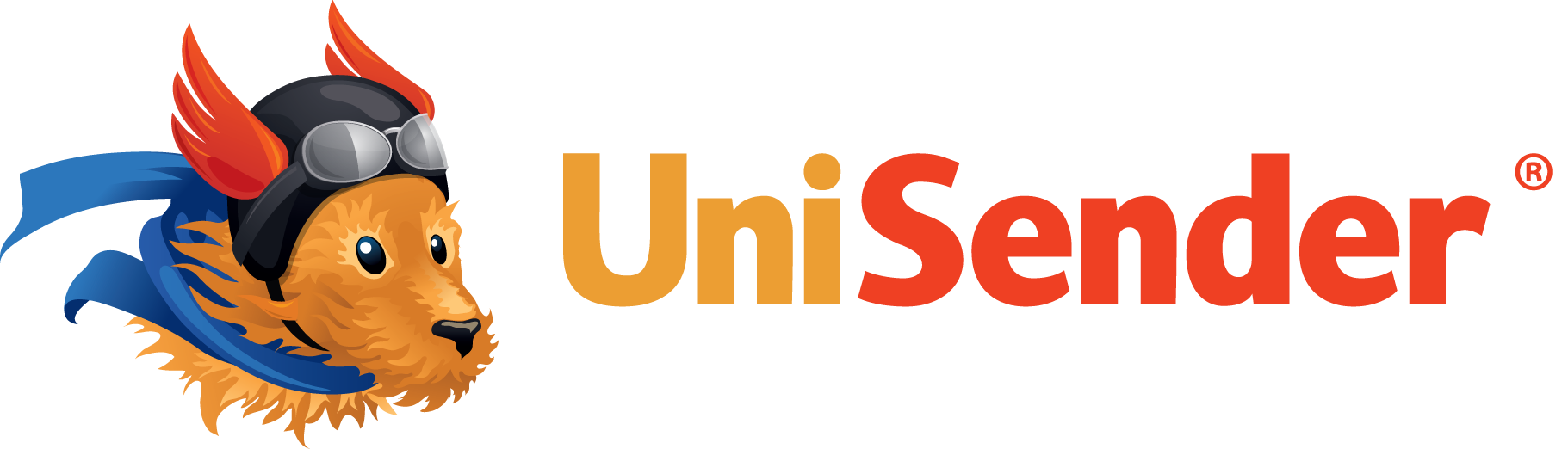 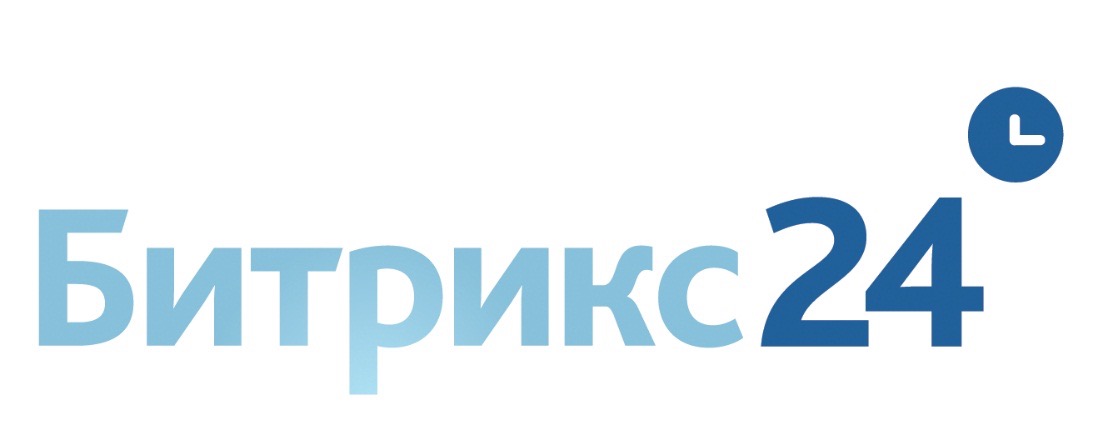 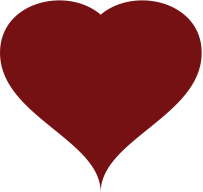 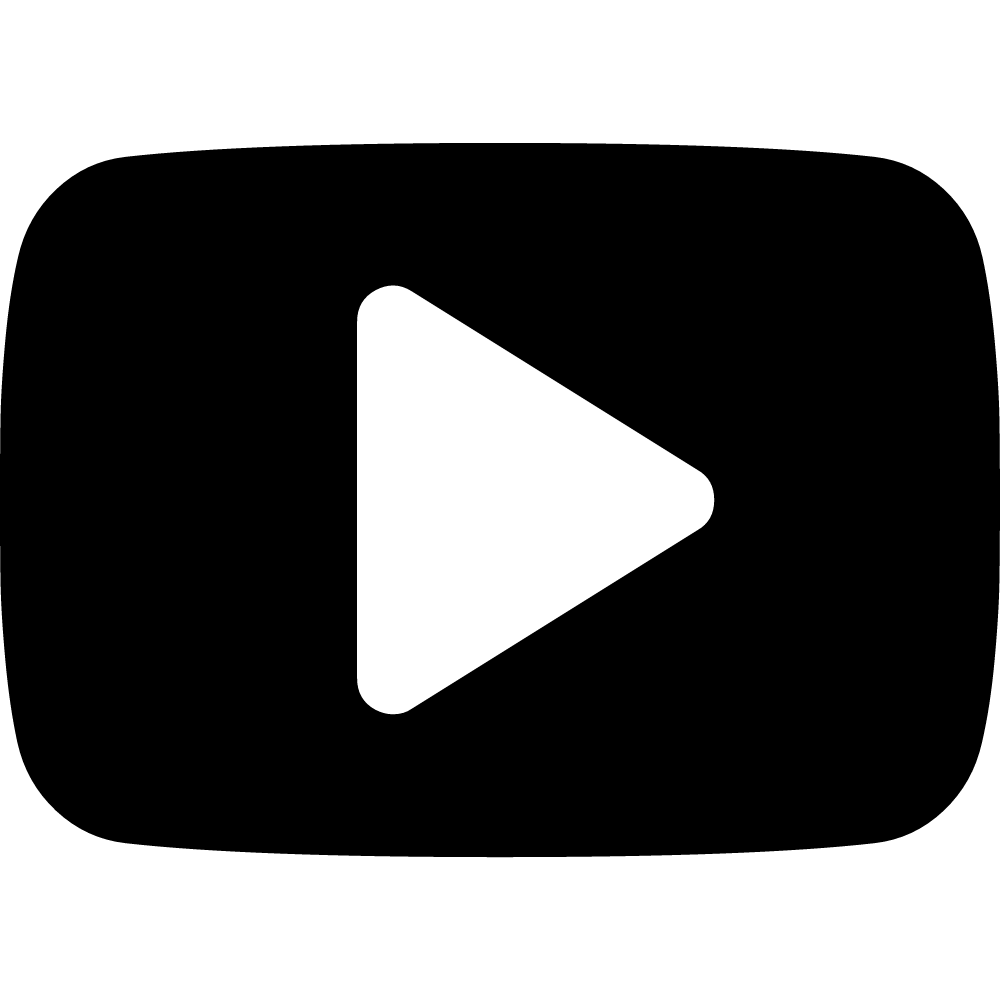 Было не скучно?
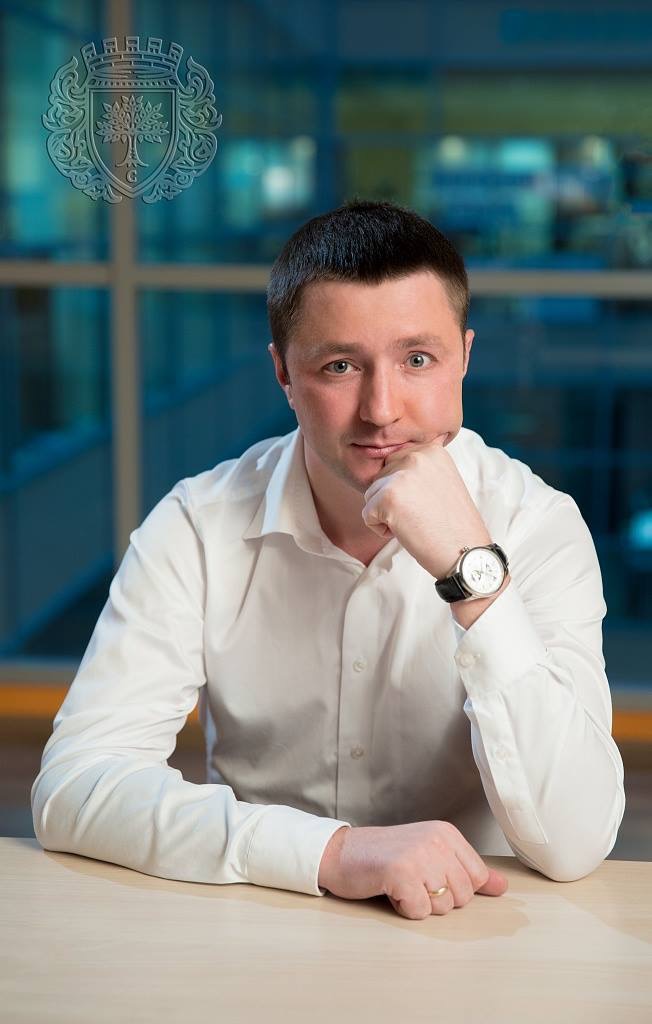 Пишите вопросы
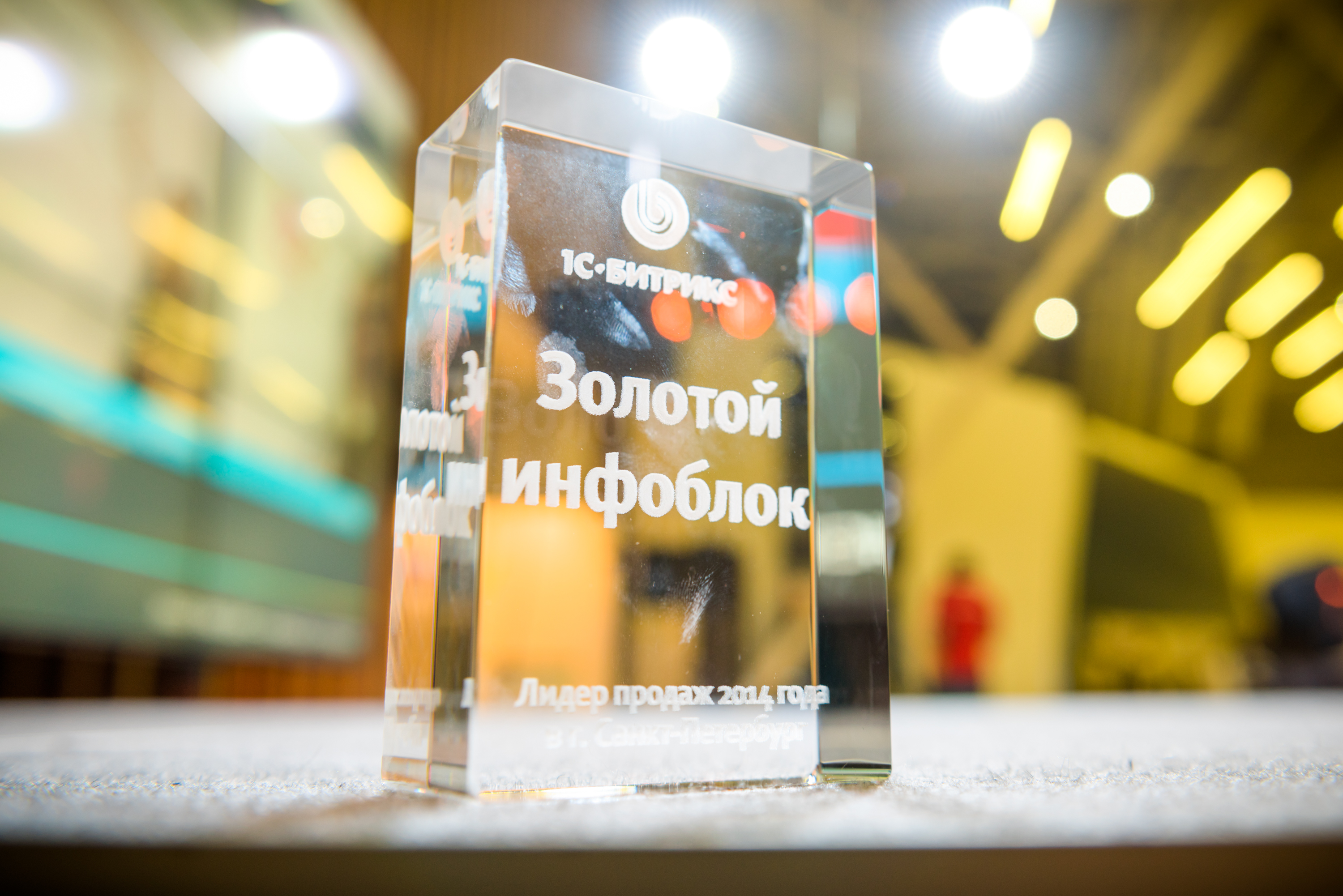 okara@pinall.ru
+79268379475
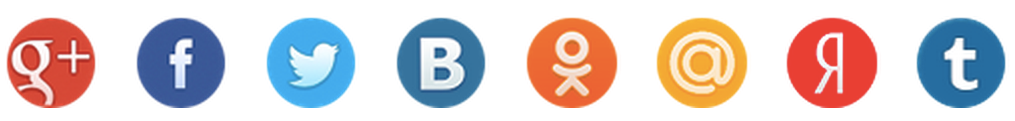 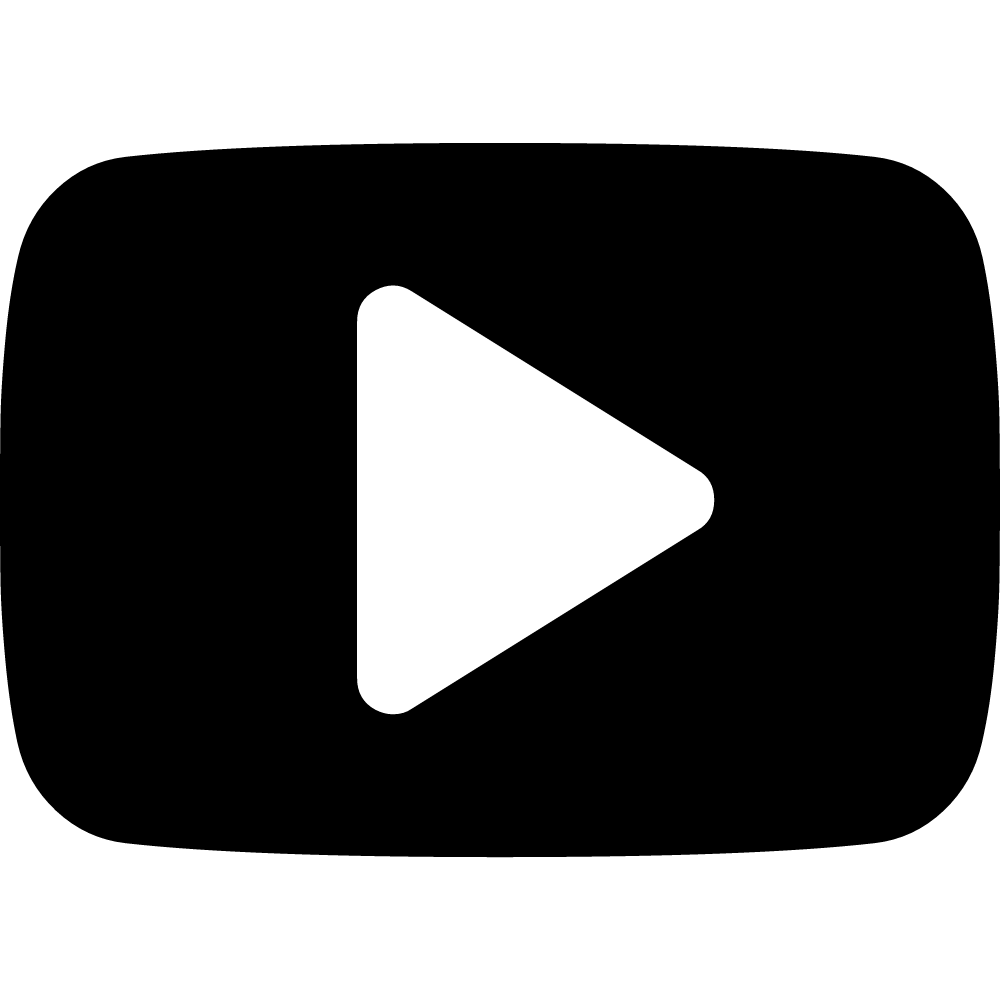 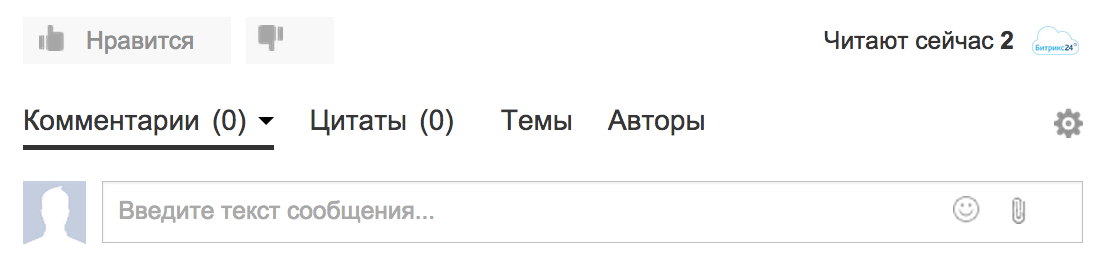 Алексей Окара, Основатель Пинол- сервис выбора CRM